Chapter 4
The Importance of Listening
Listening vs. Hearing
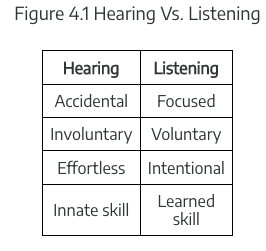 Listening is different from hearing
Hearing is an accidental and automatic brain response to sound that requires no effort. We are surrounded by sounds most of the time.
Listening is a purposeful and focused activity that aims at understanding the meaning expressed by a speaker.
Benefits of Listening
Become a better student
Build strong personal relationships
Build a successful career
become a better public speaker
Listening Styles
Aristotle classified listeners to three types: 
Those who listen to make decisions about past events
Those who listen to make decisions affecting the future
those who listen to evaluate the speaker’s skills

Today’s audiences are more heterogeneous
Listening styles (continued)
Watson et al., 1995)
People oriented listener: Interested in the speaker, more attentive to the speaker than to the message.
Action oriented listener: Interested in finding out what the speaker wants, what needs to be done. Ex. vote, volunteer, donate, etc. 
Content oriented listener: Interested in the message itself, whether it makes sense, what it means, and whether it’s accurate. Credible, evidenced, well developed argument is important. 
Time oriented listener: Prefer messages that get to the point quickly, can become impatient with slow delivery or lengthy explanations.
Why Listening is Difficult
Noise= Anything that interferes with your ability to attend to and understand a message. 
Physical noise: loud background music, construction outside, 
Psychological noise: preoccupied with personal problems, presence of someone to whom you feel attracted
Physiological noise: Growling stomach, headache
Semantic noise: special jargon, unique word usage, euphemism
Why Listening is Difficult (Continued)
2. Attention span
A person can only maintain focused attention for a finite length of time. 

3. Receiver biases
About the speaker
About the content

4. Listening or receiver apprehension= Fear that you might be unable to understand the message or process the information correctly or be able to adapt your thinking to include the new information coherently. 
Define terms clearly
Use simple visual aids
Do not under- or over- estimate audience’s knowledge
Stages of Listening
Receiving: Intentional focus on hearing a speaker’s message by filtering out other sources
Understanding: Attempt to learn the meaning of the message
Remembering: Retaining information received.
Evaluating: Judging the value of a message.
Feedback (responding): indicate involvement
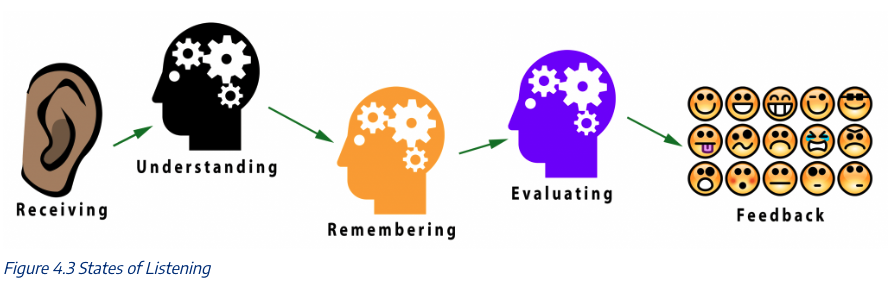 Feedback
Formative feedback: Feedback given while the speaker is delivering a message
Ex. nodding, note-taking. 
Summative feedback: Feedback given at the end of the communication. 
Ex. applauding, asking questions, criticizing.
Critical Listening
Using careful, systematic thinking and reasoning to see whether a message makes sense in light of factual evidence. Critical listening can be learned. 

6 ways to improve critical listening: 
Recognizing the difference between facts and opinions
Uncovering assumptions
Staying open to new ideas
Rely on reason and common sense
Relate new ideas to old ones
take notes
Ethical listening
Focus on showing honest intentions while listening.
Doug Lippman (1998):

Like so many of us, I used to take listening for granted, glossing over this step as I rushed into the more active, visible ways of being helpful. Now, I am convinced that listening is the single most important element of any helping relationship.

Listening has great power. It draws thoughts and feelings out of people as nothing else can. When someone listens to you well, you become aware of feelings you may not have realized that you felt. You have ideas you may have never thought before. You become more eloquent, more insightful.…

As a helpful listener, I do not interrupt you. I do not give advice. I do not do something else while listening to you. I do not convey distraction through nervous mannerisms. I do not finish your sentences for you. In spite of all my attempts to understand you, I do not assume I know what you mean.

I do not convey disapproval, impatience, or condescension. If I am confused, I show a desire for clarification, not dislike for your obtuseness. I do not act vindicated when you misspeak or correct yourself.

I do not sit impassively, withholding participation.

Instead, I project affection, approval, interest, and enthusiasm. I am your partner in communication. I am eager for your imminent success, fascinated by your struggles, forgiving of your mistakes, always expecting the best. I am your delighted listener.